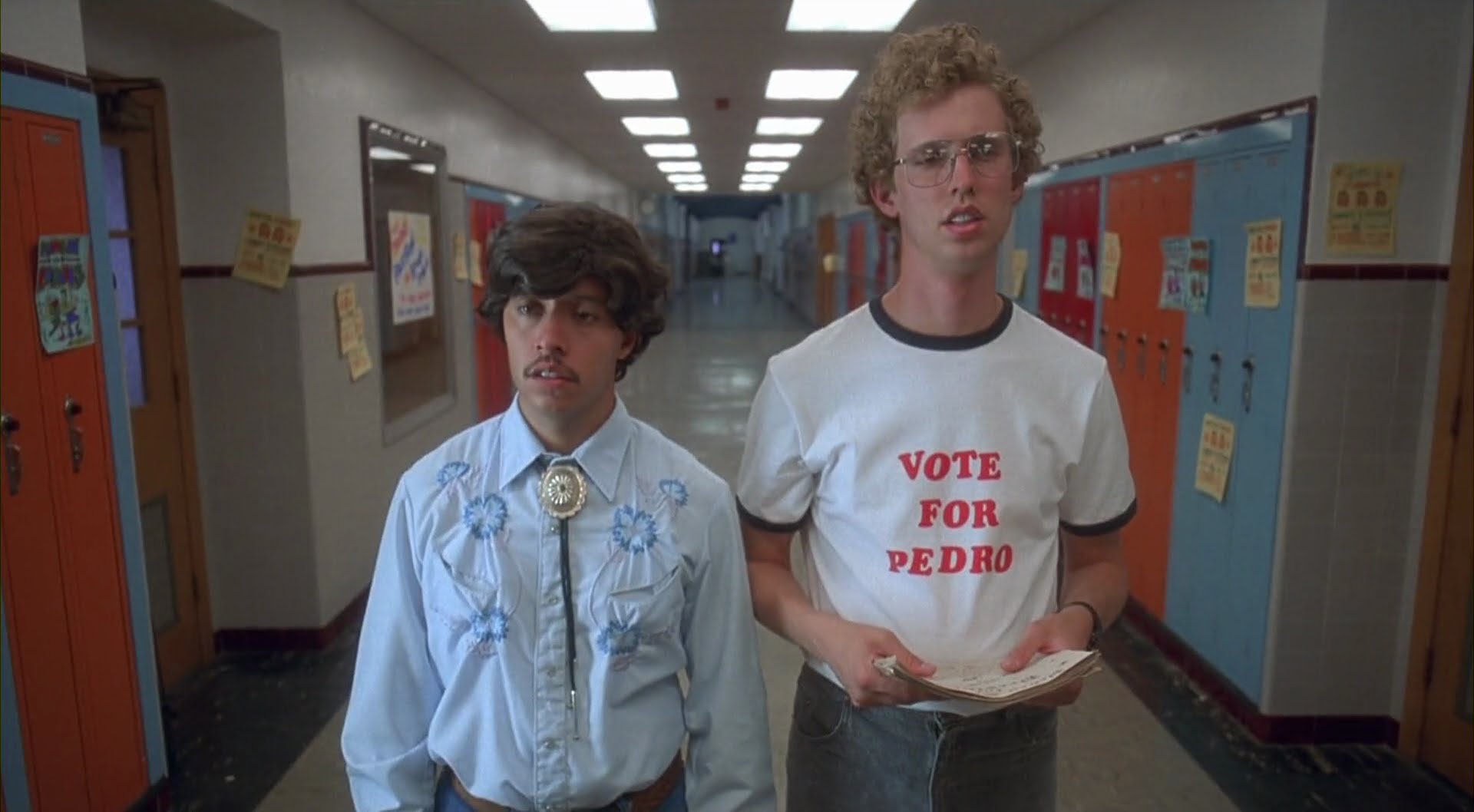 Warmup – Hola PedroYour friend’s Spanish-speaking cousin is in town and he’s just introduced you. Now what? Translate the following phrases and questions.How would you say…?
Pedro says…
Si, igualmente
Bien. Estoy muy feliz para estar aqui con mi primo.
Soy de Lima, Peru.

Quince. Cumplo dieciseis en noviembre.

Solo hay una hora de diferencia. 

Tu español es muy bueno. Sigue practicando. Chao.
Hi, pleased to meet you.

How’s it going?

Where are you from?

How old are you?

In Peru, what time is it?

See ya later.
BIENVENIDOS A NUESTRA CLASE ESPANOL 1
HOY ES MARTES, EL CUATRO DE SEPTIEMBRE
AGENDA
OBJ: LLWBAT use months of the year and days of the week and numbers to write about the date and time in Spanish.
Objetivo y DOL
DOL: Given knowledge on the time and date, 100% of LLW write the day and time of 3 events they have this week with 90% accuracy.
P2- 62% 
P3- 71%
P4 -75%
P5 – 72%
P6- 65%
Quiz score AVERAGES
Approx. 5 tricky questions, so I curved it by 5 pts. Brought all the averages up 10%. De nada.
Some papers

Son las siete para las once

Son las cuatro y cuarto
Como se dice?
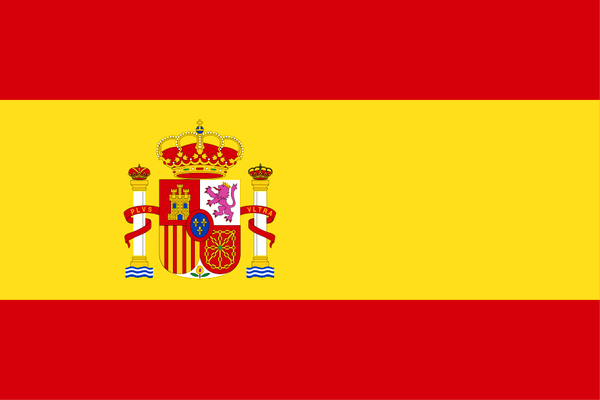 Saquen sus paquetes de Unit 1
Hablar
2 minutes of Spanish using warmup questions
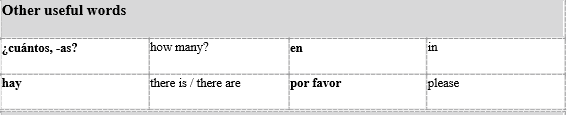 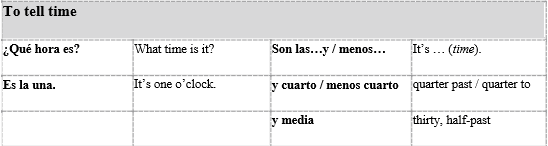 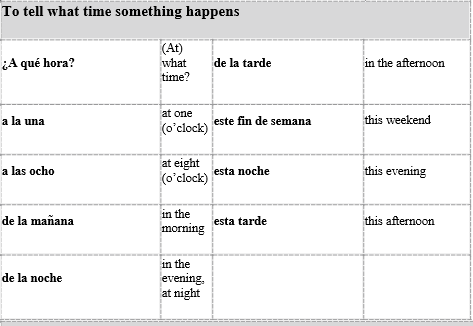 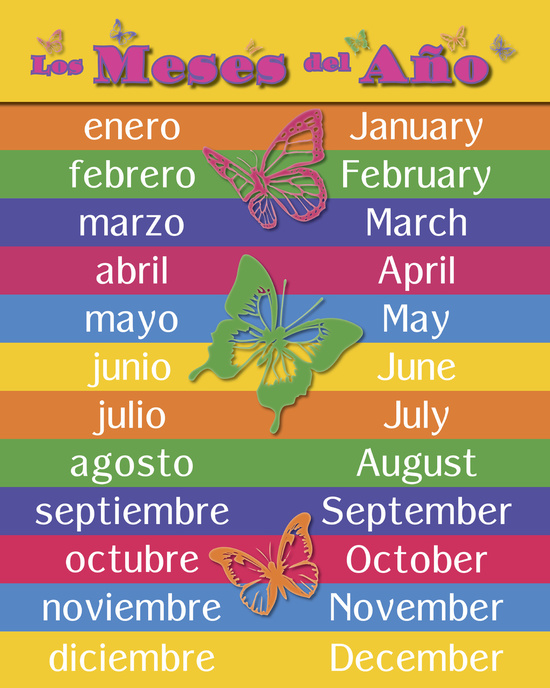 Los meses: Which are cognates?
The months of the Year

How many are cognates? 


Mes(es)- month(s)
Año- year
Saquen sus pizarras
ESCRIBE EL MES
ESCRIBE EL MES
ESCRIBE EL MES
ESCRIBE EL MES
ESCRIBE EL MES
ESCRIBE EL MES
ESCRIBE EL MES
ESCRIBE EL MES
ESCRIBE EL MES
p. 15, Actividad 9
El día de San Patricio = Saint Patrick’s Day    (3/17)
Januká = Hannukah      (12/12)   
La Navidad= Christmas  (12/25)
El Día de la Independencia de los Estados Unidos= U.S.  (7/4)
El Año Nuevo = New Year’s (1/1)
Hoy = Today
Repaso:Write the date that the following holidays fall on.
[Speaker Notes: Add commands lesson here?]
Matching
Work in pairs. Mix the cards and flip them over with the blank side up. Take turns flipping two cards at a time.  Match the English and Spanish translations and pick them up. The person with the most matched pairs wins.
¿Cuál es la fecha?     (de hoy = today)?

(Hoy) es  el _____ de ________________.

(Hoy es el (number) de (month).)
Hoy el cinco de septiembre.


The ONLY exception is the FIRST day of the month:
«Hoy es el primero de septiembre.»
1. 9th of September, 2019 
2. 4th of July, 1776 
3. 21st of August, 2004
4. First of January 
5. 4th of April - Es el cuatro de abril.
HAZLO AHORAWrite the following dates completely in Spanish Es el __#__ de __mes__.
LEERTake turns, page-by-page, reading a childrens book outloud with your shoulder partner4 mins
BIENVENIDOS A NUESTRA CLASE ESPANOL 1
HOY ES MIERCOLES, EL SIETE DE SEPTIEMBRE
AGENDA
(NL 1.1 b, d) LLWBAT identify dates and relationships of dates in Spanish with 80% accuracy 
DOL:  100% of LLW answer 5 questions about dates and relationships of dates in Spanish with 80% accuracy
OBJETIVO Y  DOL
1. Monday
2. Tuesday
3. Wednesday
4. Thursday
5. Friday
6. Saturday
7. Sunday
lunes
 martes
 miércoles
 jueves
 viernes
 sábado
 domingo
Days of the Week/Días de la Semana
Video:https://www.youtube.com/watch?v=9j1ueJ_XdFM&disable_polymer=true
Cantar conmigo!
The last day of the weekend
The first day of the school week is 
The middle of the school week
The first day of the weekend
The last day of the school week
¿CUÁL DĺA DE LA SEMANA ES…? WHICH DAY OF THE WEEK?
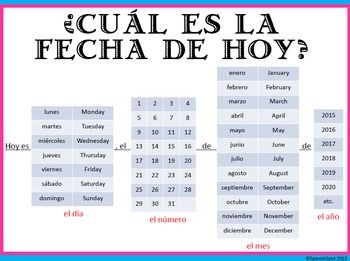 ¿Cuál es la fecha?     (de hoy = today)?

(Hoy) es ___________, el _____ de ________________.

(Hoy es (day of the week), el (number) de (month).)
Hoy es martes, el cinco de septiembre.


The ONLY exception is the FIRST day of the month:
«Hoy es jueves, el primero de septiembre.»
Check for understanding: on your whiteboard, write the date corresponding to the date you see and hold it up.

For example you see: 

El doce de marzo

Write and hold up:

March 12
SWBAT express the date in Spanish.1NL.1.d Use words and phrases without awareness of grammatical structures.
Check for understanding: on your whiteboard, write the date corresponding to the date you see and hold it up.

El quince de diciembre
LLWBAT express the date in Spanish.1NL.1.d Use words and phrases without awareness of grammatical structures.
Check for understanding: on your whiteboard, write the date corresponding to the date you see and hold it up.

El veintiuno de febrero
SWBAT express the date in Spanish.1NL.1.d Use words and phrases without awareness of grammatical structures.
Check for understanding: on your whiteboard, write the date corresponding to the date you see and hold it up.

El catorce de enero
SWBAT express the date in Spanish.1NL.1.d Use words and phrases without awareness of grammatical structures.
Check for understanding: on your whiteboard, write the date corresponding to the date you see and hold it up.

El diecisiete de noviembre
SWBAT express the date in Spanish.1NL.1.d Use words and phrases without awareness of grammatical structures.
Check for understanding: on your whiteboard, write the date corresponding to the date you see and hold it up.


El primero de abril
1/4
SWBAT express the date in Spanish.1NL.1.d Use words and phrases without awareness of grammatical structures.
¡Se escribe al revés!/Is written backwards!
El veinte de marzo: 20/3
El cinco de mayo: 5/5
El treinta y uno de octubre: 31/10
La fecha en Español…
El veintidós de abril 
El primero de agosto
El cinco de junio 
El quince de enero 
El trece de septiembre
CFU: Como se escribe … en números…
el mes – the month
el Día – the day
la semana – the week
el fin de semana – the weekend
Que día es hoy? – What day is today?
Ayer fue – yesterday was
Hoy es... – today is
Mañana será... – tomorrow will be
Cual es la fecha? – What’s the date?
 El primero de… - the first of
 Es el ___ de ____. – It’s the ___ of ___.
En tu paquete de Unit 1…
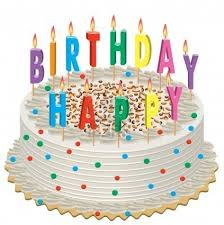 Take 30 seconds to look up what day of the week your next birthday is on.  Write it on a piece of paper, followed by the numerical date.  
Get up, walk around until the music stops.  When the music stops, find a partner.
Share your birthday with that person using the sentence stem. Then, switch cards.  
Continue to move around and say the new birthday.
¡Mi cumpleaños es…
[Speaker Notes: Once Ss have settled, ask what birthday they have returned to their seat with.  Express in Spanish, even though they don´t know how to correctly express the date yet.]
Board Game
1. 5/7 
2. 22/3
3.  17/2
4. 20/1
5. 8/8
6. 31/11
DOL: Write the dates in Spanish. Recall how spanish speaking countries write the date!
¿Cuál es la fecha?
20/3 
5/5 
31/10
Repaso:
1) Que hora es?
7: 40
1:12 
3:10
HAZLO AHORA
BIENVENIDOS A NUESTRA CLASE ESPANOL 1
HOY ES JUEVES, EL SEIS DE SEPTIEMBRE
OBJ: LLWBAT categorize months of the year into the seasons in spanish. 

LLWBAT talk about weather as it relates to different hemispheres.
OBJETIVO Y DOL
DOL: OBJ: Given 5 locations and months, 100% of LLW write the season that would be occuring in that location with 80% accuracy. 

Standard NL31a
¡Hablar con pareja!
https://www.timeanddate.com/worldclock/

Pick a city in the world. Ask your partner what time is it in that place by using the sentences stem: 

¿Qué hora es en ________________?
Your partner will respond saying: 
En _______________ es _________________________.
Repaso de tiempo¿Qué hora es en …?
CALENDAR QUESTIONS
¿Cual es la fecha hoy?
¿Que día de la semana es? 
¿Que día es mañana?
¿Qué día fue ayer?
¿Cual es el mes?
¿Cuantos días hay en el mes?
¿Como se escribe la fecha en números?
Around the room are several calendars. Based on your color, you will answer  some of the following questions at each station. 
The question(s) will be written on the top of each paper. 
Rotate when the bell rings. NOT BEFORE!
[Speaker Notes: Sep.
Please use complete sentences en español.
1. ¿Cuál es la fecha hoy?
2. ¿Qué día es mañana?
3. When is Chile’s Independence Day?
 
Jun.
Please use complete sentences en español.
4. ¿Cuantos días hay en el mes?
5. When is Father’s Day in most of Latin America?
6. When is the New Year for the indigenous peoples of Bolivia?
7. ¿Cuál número es el mes?
 
Nov.
Please use complete sentences en español.
8. When is the Day of the Dead?
9. What day celebrates the anniversary of Mexico’s revolution?
10. ¿Cuantos días hay en el mes?
 
Feb.
Please use complete sentences en español.
11. Cual día es El Día de San Valentín?
12. Cuantos días…? How many days does Carnaval last?
13. ¿Cuantos días hay en el mes?
 
Ene.
Please use complete sentences en español.
14. En que día de la semana cayo el Año Nuevo este año?
15. Cuantos martes hay en este mes?
16. Cuantos domingos hay en este mes?
Dic.
Please use complete sentences en español.
17. En que dia de la semana es la Navidad?
18. Como se escribe la fecha de la Navidad?
19. What day does Winter begin in the northern hemisphere?
20. When is International AIDS (SIDA) awareness day?
21. What day does Summer begin in the southern hemisphere?
 
Abr.
Please use complete sentences en español.
22. When is international book day?
23. What day was Easter this year?
24. Cuantos lunes hay en este mes?
25. When is Secretary’s day?]
Blue (azul)/Green (verde) – 1,5,10,15,25 
Pink (rosa)/blanks – 2, 4,8,21,24
Yellow (Amarillo) – 3, 6, 9, 18, 20
Orange (naranja) – 7, 11, 14. 19, 22
White (Blanco) – 12, 13, 16, 17, 23
What color sticky is on your desk?Label your paper accordingly.
Saquen un papel por favor
Las estaciones del año…
Seasons: 
  primavera
  verano
  otoño
  invierno
Estaciones:
Spring
Summer
Fall/Autumn
Winter
[Speaker Notes: (see p 19 act 2)]
El invierno 

La primavera 

El verano 

El otoño
¿Cuáles son los meses en cada (each) estación?
In your notes,write the corresponding season for the following.
1. Colorado Springs, Marzo
2.  Thailand, Marzo
3. Rusia, Junio 
4. New York, Octubre
5.  Chile, Junio
Las Estaciones
MEMORIA
Turn all of your cards upside down in a random order on the desk. 
With your group, you are trying to make as many spanish to english pairs as you can through trial and error and your memory!
Take turns in alphabetical order of your first name. A is first- Z is last
The person with the most pairs when all of the cards are gone wins.
1. Si es invierno en Colorado Springs, es ____________ en Sud África.
2. Si es verano en Colorado Springs, es _____________ en Argentina. 
3. Si es primavera en Colorado Springs, es __________ en Perú. 
4. Si es otoño en Colorado Springs, es ______________ en Australia. 
5. Si es verano en Colorado Springs, es _____________ en Nueva York.
DOLTurn it in today!!
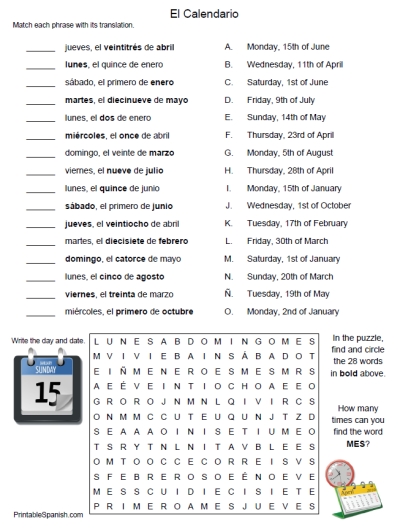 Independientemente
Bienvenidos a Nuestra ClaseEspañol 1
Hoy es jueves, el ocho de Septiembre
OBJ: LLWBAT write about the time and date and specific information related to the date and calendar in Spanish.
OBJETIVO Y DOL
DOL: Given a specific date (students birthday’s), 100% of LLW write the answer to specific information related to the date and calendar in spanish  4/5 times.
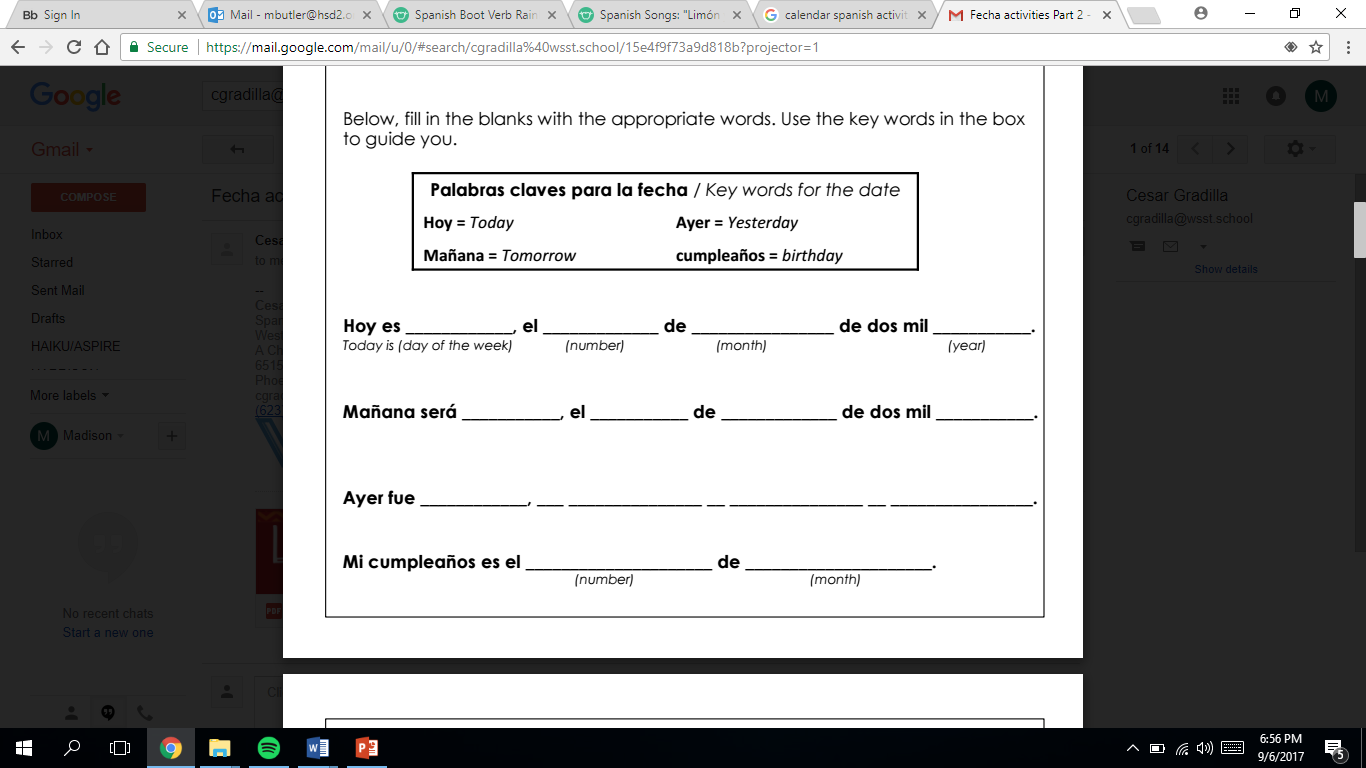 Pretending your birthday is today. 
1. ¿Que día es mañana?
2. ¿Qué día fue ayer?
3. ¿Cuantos días hay en el mes?
HABLAR
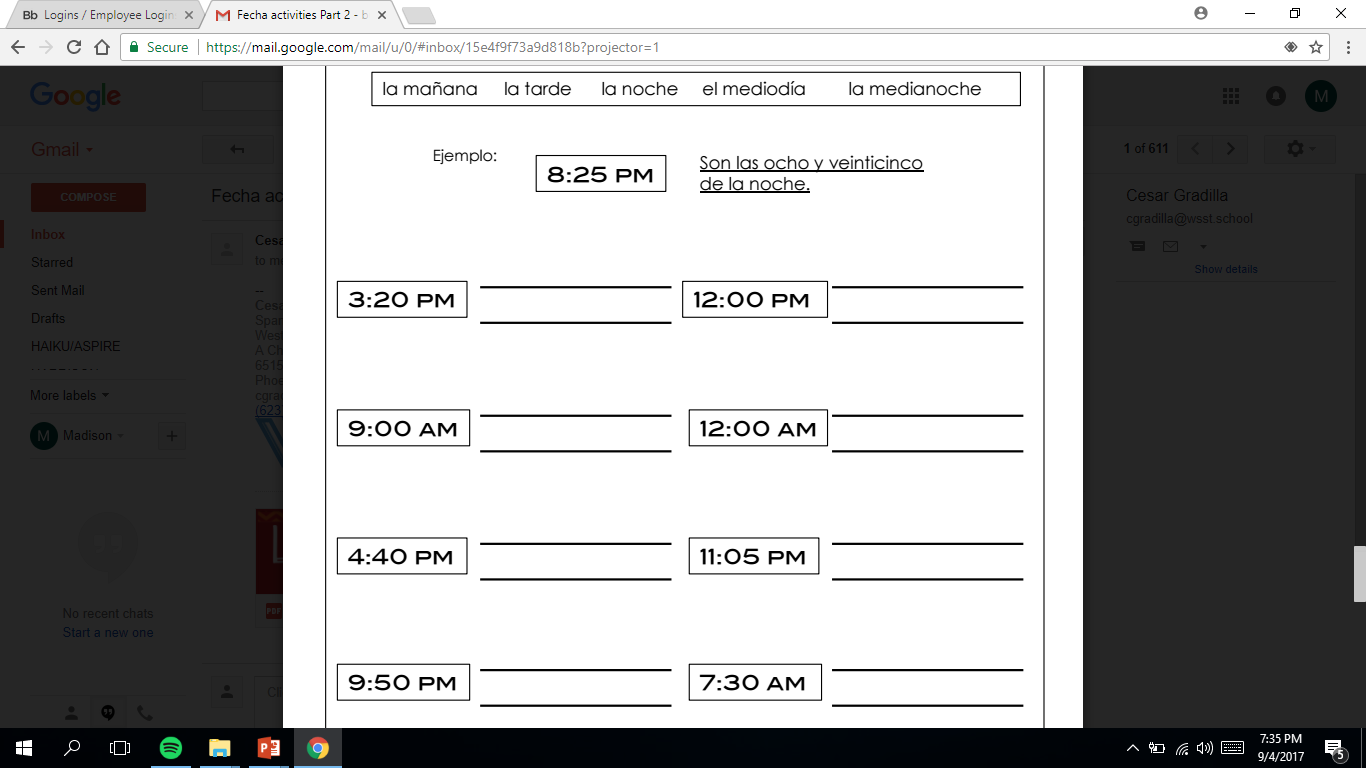 REPASO
September 		fall		     3rd of March	
spring		What is the date?       Friday
January 		12th of March             29th of April 
The months 		Sunday 		         Wednesday
The year 		2nd of November        The weekend
2018 			Thursday                       October     	
February 		winter                             monday
Yesterday 		Today 	                          August 
Tomorrow 	 	summer                          September
Saturday  		December	        The week
BINGOLet’s do 3x3 – 9 squaresFill out your bingo sheet using these terms!
El mes
El Día
la semana
El fin de semana
Que día es hoy
Ayer fue 
Hoy es...
Mañana será...
Cuántos días hay en...
Today is
The month
The Weekend
The week
How many days are there in..?
Tomorrow is..
 The Day
 Yesterday was..
What day is today
MATCHING
1) Hoy es lunes.  Mañana será martes  ¿Que día fue ayer?
2) Mañana será jueves.  Ayer fue martes. ¿Que día es hoy?
3)Ayer fue sábado. Hoy es domingo. ¿Que día es mañana? 
4)Hoy es jueves.   Mañana será viernes ¿Que día fue ayer?
5) Mañana será martes.  Ayer fue domingo. ¿Que día es hoy?
6) Ayer fue viernes. Hoy es sábado. ¿Que día es mañana?
OBJ: LLWBAT write about the time and date and specific information related to the date and calendar in Spanish.
[Speaker Notes: Pick at random, once completed, to share out the answers.]
Extra Material
Hay- there is/ there are In a question- Is there/ Are there?Cuándo- when?
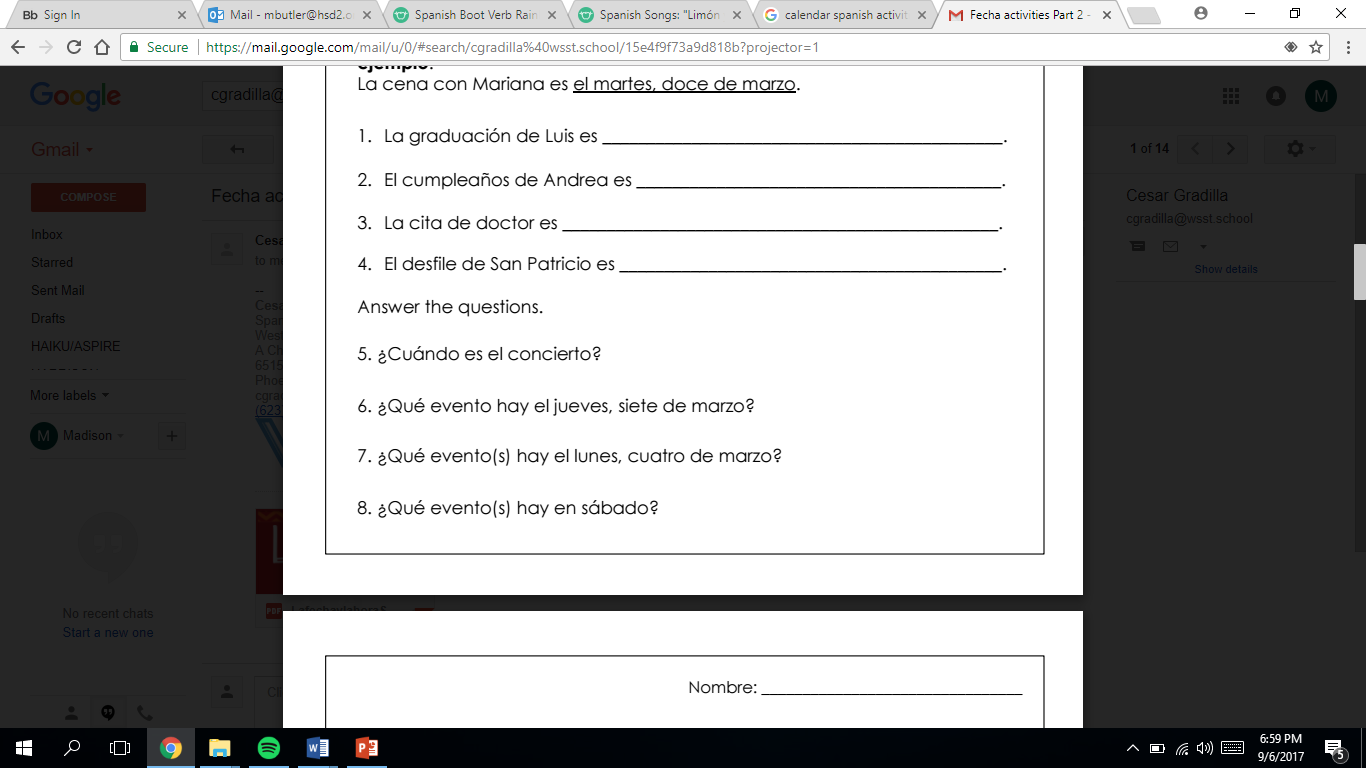 To ask for a card:
Turn to someone in your group and say, 
Do you have ______ in Spanish/ English?
Tienes ___________ en español/ingles?
Go Fish! Try to make as many english to spanish pairs as you can! Oldest = Shuffle and deal cards. 4 per personYoungest- start the game off
If that person has the card, make the pair! 
If that person does not have the card, they will say: 
Pesca! 
Take another card 
First person to make all their cards in pairs wins!
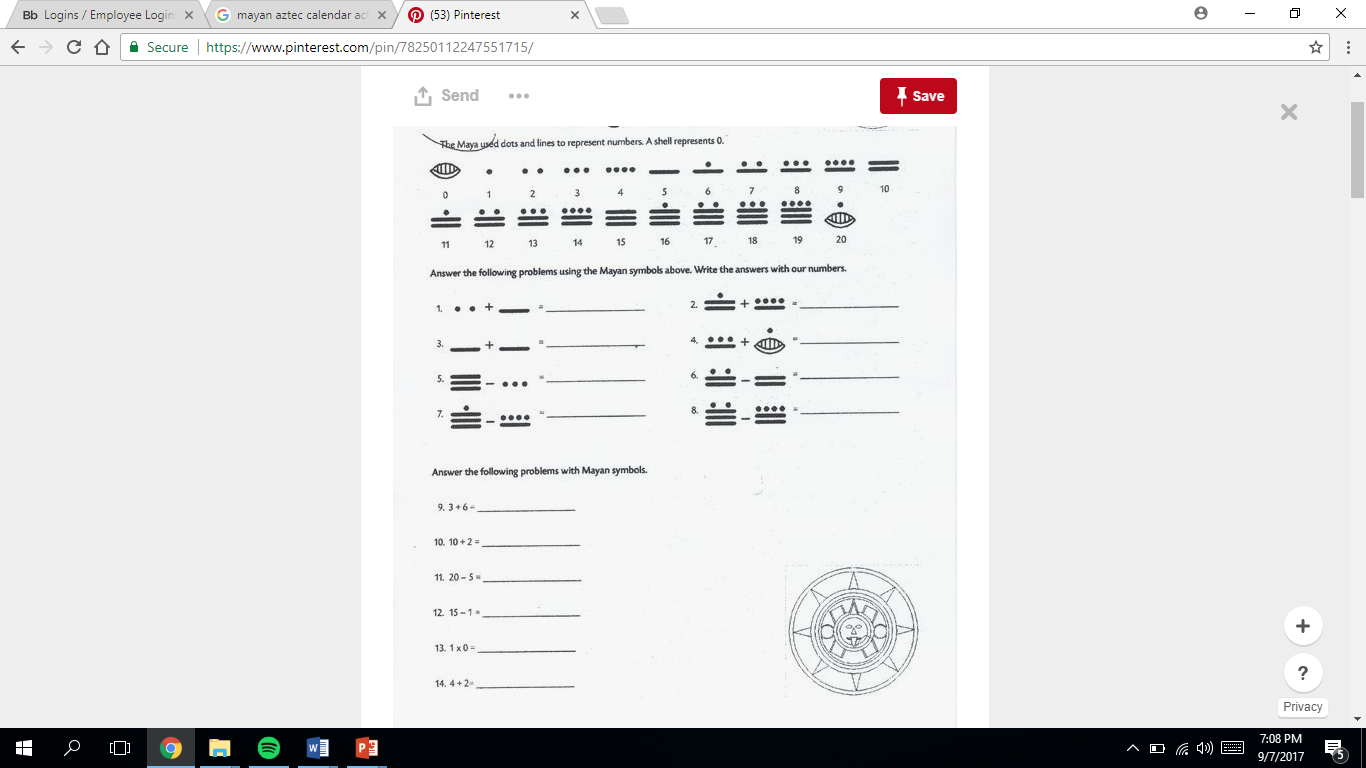 Based on the
 Mayan symbols
Complete the
 math problems
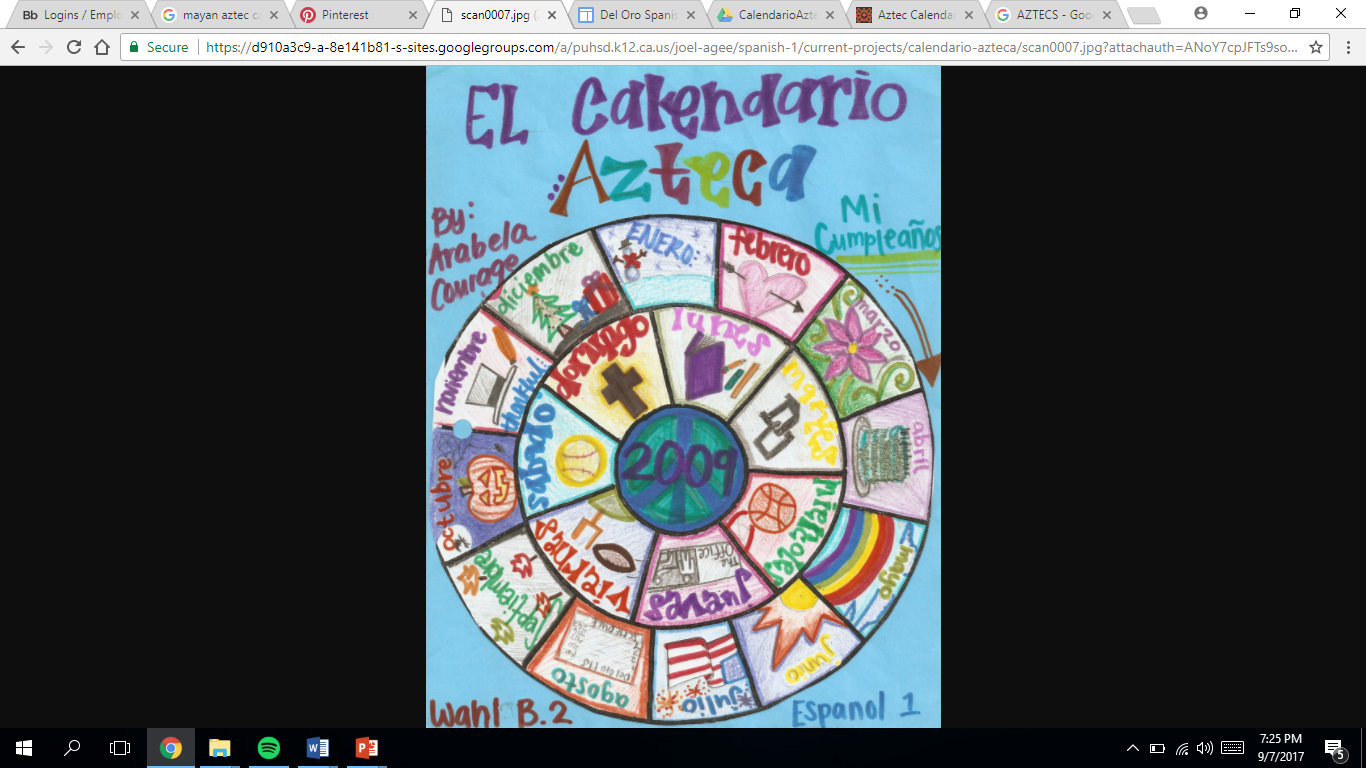 &
WORKSHEET
Practicar:Write the date and time according to the calendar
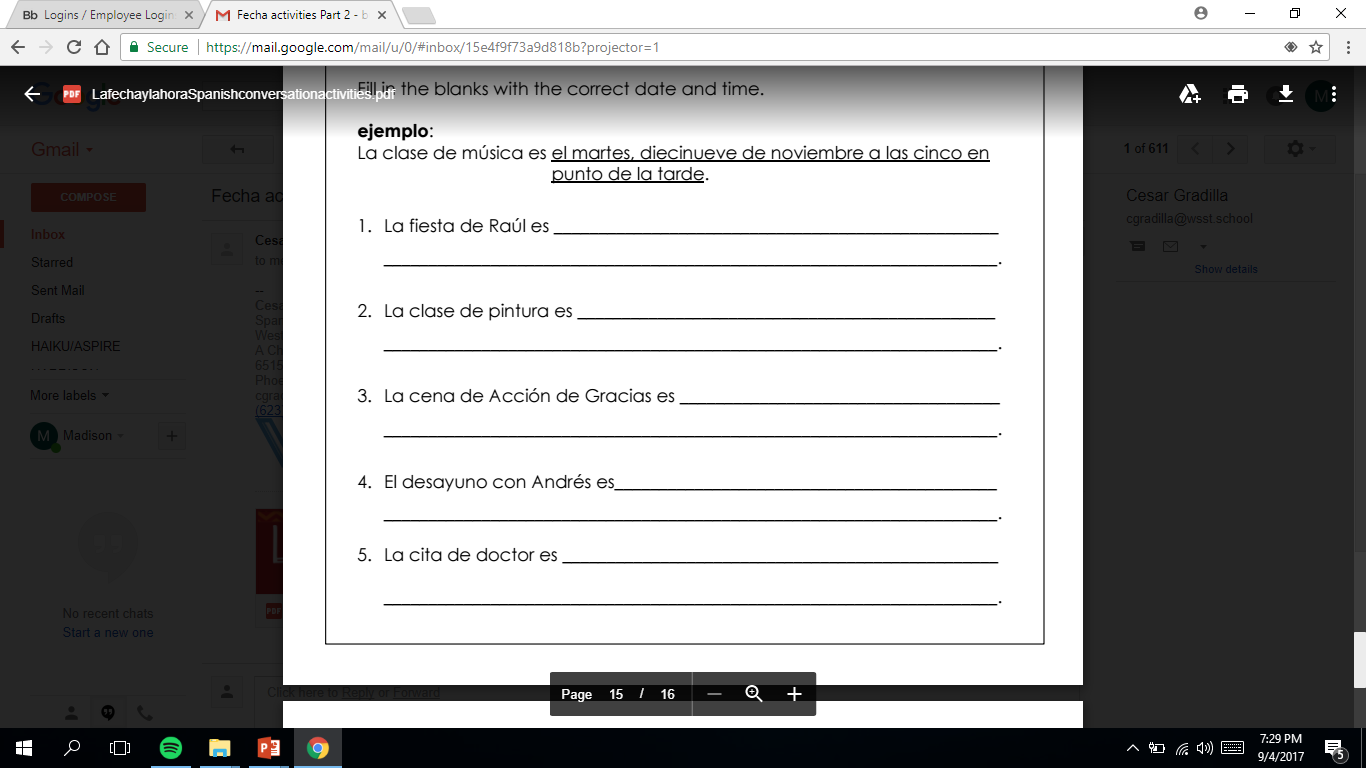 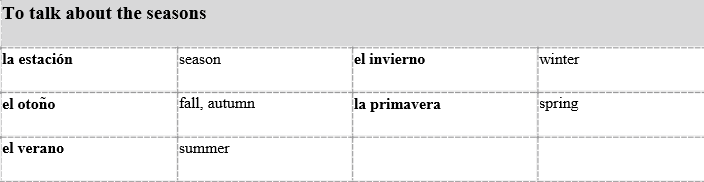 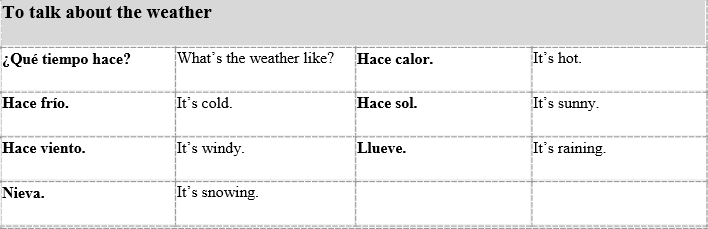